Updates to ‘dnscap’
Duane Wessels
DNS-OARC Workshop Dublin
May 12, 2013
What is dnscap?
DNS-specific tcpdump
Splits output files by time/count
Start/Stop at specific times
Select/exclude by direction, address, query name, etc.
Supports IPv6, TCP, fragments, VLANs
Reads from multiple interfaces
Traditional Design
packet sources
dnscap process
pcap files
on disk
Plugin Design
packet sources
dnscap process
plugin outputs
?
Plugin API
Plugin Complications
Packet Selectors
dnscap main process has various packet selection options
source/destination addresses
queries/responses
names, opcodes, etc
Different plugins may have different selection criteria
Plugin “A” wants queries and responses
Plugin “B” wants only queries
Packets vs Messages
Prior to plug-ins, dnscap’s goal was to save packets to disk.
IP fragments are written but dnscap does not de-fragment.
This means all fragments are written, not just DNS fragments.
TCP state is held only to make packet selection decisions.  dnscap does not perform full TCP reassembly.

Should dnscap do reassembly and pass fully formed messages to the plugins??
Then you can’t have a “pcapwriter” plugin
Command line becoming unwieldy
dnscap -6fT \
	-t 600 \
	-i eth0 \
	-z 192.168.1.1 –z dead:beef::1 \
	-P plugin1.so \
		-f foo \
		-b bar \
		-- \
	-P plugin2.so \
		--xyzzy \
		--plugh

Time for a config file?
Root Server Scaling Measurements
Root Zone Scaling Measurements
“RSSAC have identified an initial set of parameters that they believe would be useful to monitor for the root zone scaling concern, as identified by SSAC and the ICANN Board, and where monitoring should be implementable without major changes within the root zone system. 
The latency in the distribution system 
The size of the overall root zone 
The number of queries 
The response size distribution 
The number of sources seen”

http://www.icann.org/en/groups/rssac/root-scaling-measurements-07dec12-en.pdf
rssm plugin
Counts # of udp/tcp ipv4/ipv6 queries/responses
query/response size distribution in 8-byte buckets
Full list of all source IP addresses
Example Usage
$ dnscap \
	-6fT \
	-t 600 \
	-i eth0 \
	-z 198.41.0.4 –z 2001:503:ba3e::2:30 \
	-P plugins/rssm.so \
		-w /data/dnscap/rssm \
		-s /data/dnscap/sources
-P rssm.so	load ‘rssm’ plugin
-w …		write counters to files prefixed with /data/dnscap/rssm
-s …		write sources to files prefixed with /data/dnscap/sources

output files are suffixed with timestamp of first packet
A-root stats via dnscap/rssm
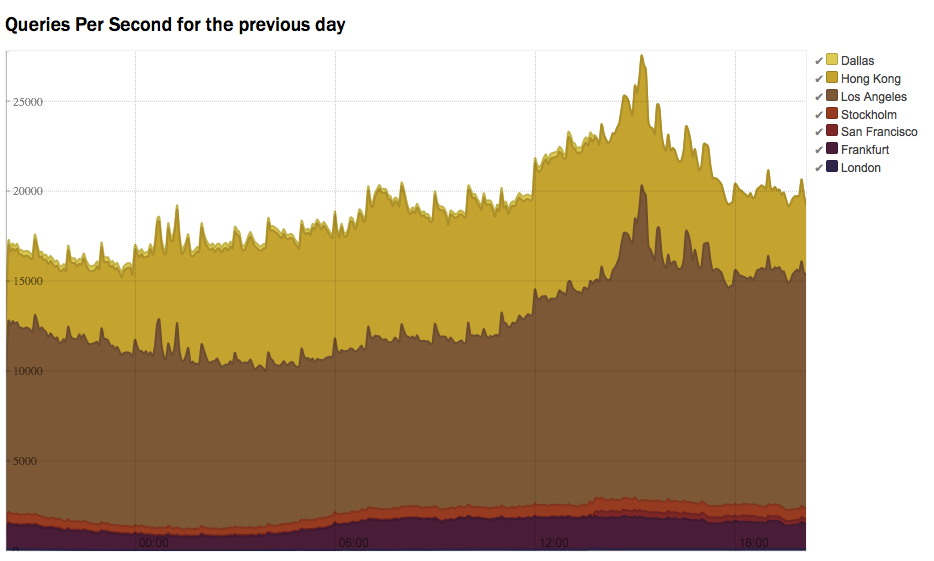 DRAFT
Code
Current dnscap code lives at github:
https://github.com/verisign/dnscap/
$ git clone https://github.com/verisign/dnscap.git
$ cd dnscap
$ ./configure && make
$ cd plugins/rssm
$ make
Mailing List:
https://lists.dns-oarc.net/mailman/listinfo/dnscap-users